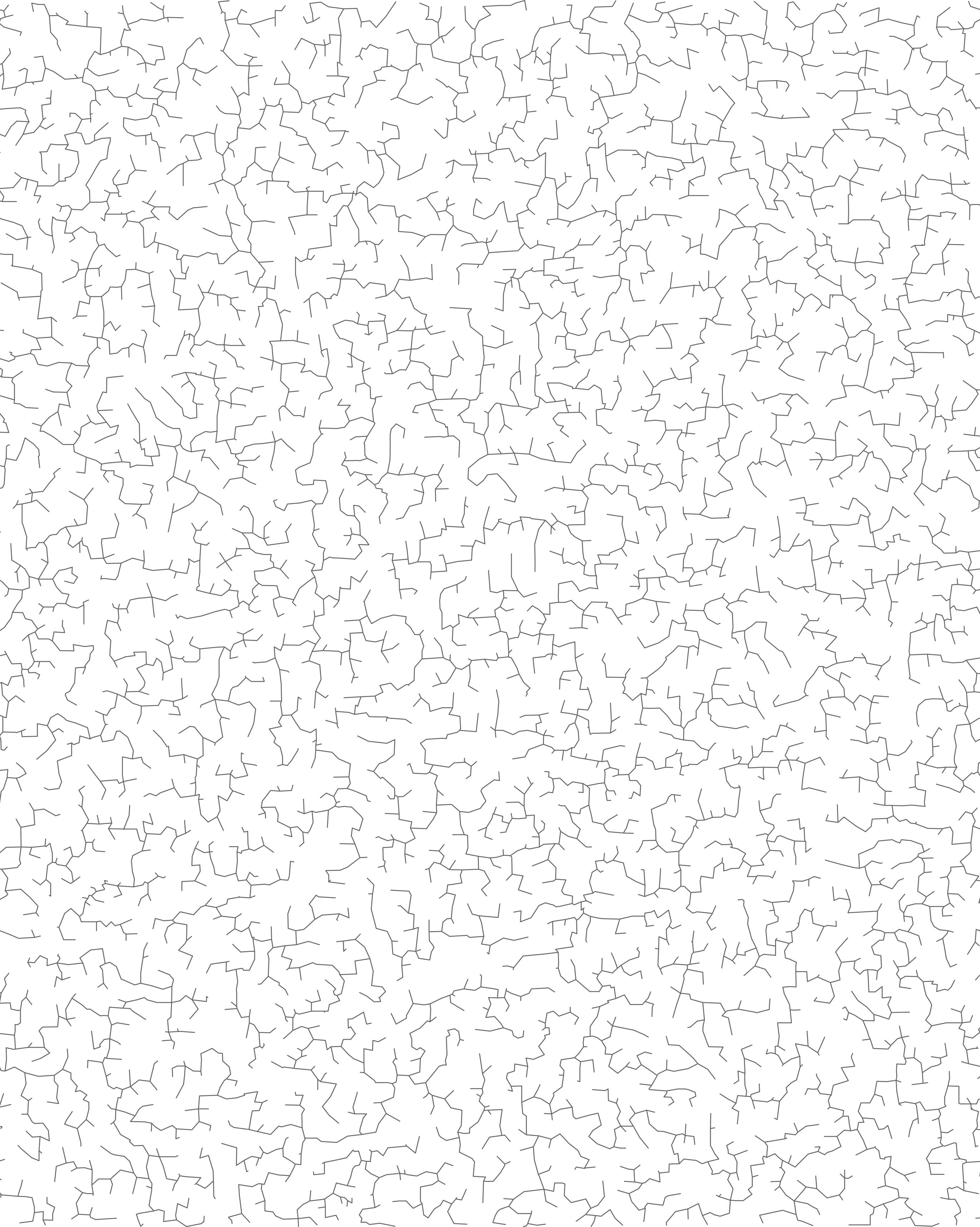 Algorithms
Robert Sedgewick  |  Kevin Wayne
4.1  Connected Components Demo
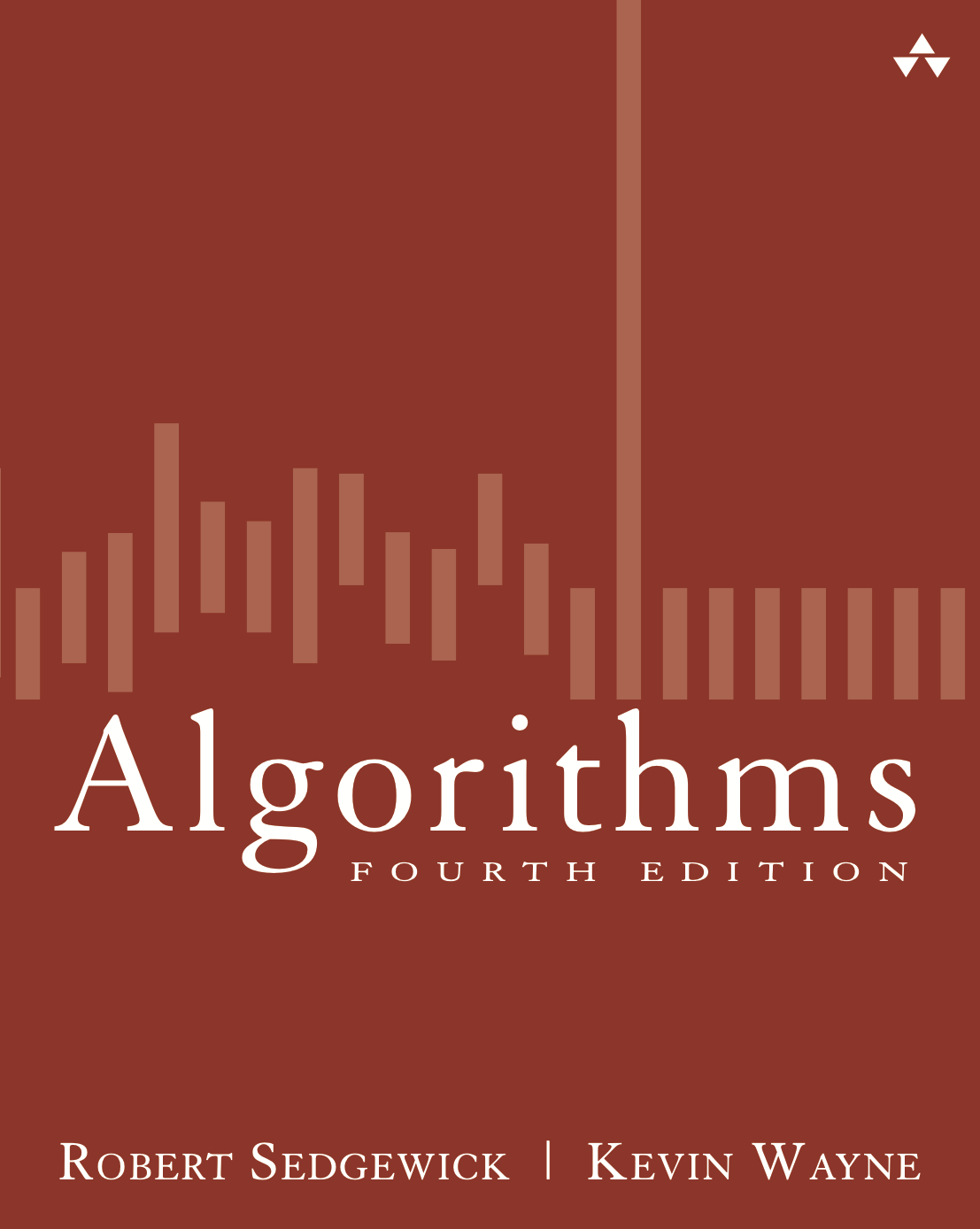 http://algs4.cs.princeton.edu
Connected components demo
To visit a vertex v :
Mark vertex v as visited.
Recursively visit all unmarked vertices adjacent to v.
0
0
0
7
7
8
8
v
marked[]
id[]
7
8
0 
1 
2
3
4 
5
6
7
8
9 
10
11
12
F
F 
F
F
F 
F
F
F
F
F 
F
F
F
–
– 
–
–
– 
–
–
–
–
– 
–
–
–
1
2
6
1
1
2
2
6
6
9
9
10
10
9
10
3
4
3
3
4
4
11
11
12
12
11
12
5
5
5
graph G
2
Connected components demo
To visit a vertex v :
Mark vertex v as visited.
Recursively visit all unmarked vertices adjacent to v.
0
0
7
8
v
marked[]
id[]
7
8
0 
1 
2
3
4 
5
6
7
8
9 
10
11
12
T
F 
F
F
F 
F
F
F
F
F 
F
F
F
0
– 
–
–
– 
–
–
–
–
– 
–
–
–
1
2
6
1
2
6
9
10
9
10
3
4
3
4
11
12
11
12
5
5
visit 0
3
Connected components demo
To visit a vertex v :
Mark vertex v as visited.
Recursively visit all unmarked vertices adjacent to v.
0
0
7
8
v
marked[]
id[]
7
8
0 
1 
2
3
4 
5
6
7
8
9 
10
11
12
T
F 
F
F
F 
F
T
F
F
F 
F
F
F
0
– 
–
–
– 
–
0
–
–
– 
–
–
–
1
2
6
1
2
6
9
10
9
10
3
4
3
4
11
12
11
12
5
5
visit 6
4
Connected components demo
To visit a vertex v :
Mark vertex v as visited.
Recursively visit all unmarked vertices adjacent to v.
0
0
7
8
v
marked[]
id[]
7
8
0 
1 
2
3
4 
5
6
7
8
9 
10
11
12
T
F 
F
F
F 
F
T
F
F
F 
F
F
F
0
– 
–
–
– 
–
0
–
–
– 
–
–
–
1
2
6
1
2
6
6
9
10
9
10
3
4
3
4
11
12
11
12
5
5
visit 6
5
Connected components demo
To visit a vertex v :
Mark vertex v as visited.
Recursively visit all unmarked vertices adjacent to v.
0
0
7
8
v
marked[]
id[]
7
8
0 
1 
2
3
4 
5
6
7
8
9 
10
11
12
T
F 
F
F
T 
F
T
F
F
F 
F
F
F
0
– 
–
–
0 
–
0
–
–
– 
–
–
–
1
2
6
1
2
6
9
10
9
10
3
4
3
4
4
11
12
11
12
5
5
visit 4
6
Connected components demo
To visit a vertex v :
Mark vertex v as visited.
Recursively visit all unmarked vertices adjacent to v.
0
0
7
8
v
marked[]
id[]
7
8
0 
1 
2
3
4 
5
6
7
8
9 
10
11
12
T
F 
F
F
T 
T
T
F
F
F 
F
F
F
0
– 
–
–
0 
0
0
–
–
– 
–
–
–
1
2
6
1
2
6
9
10
9
10
3
4
3
4
11
12
11
12
5
5
5
visit 5
7
Connected components demo
To visit a vertex v :
Mark vertex v as visited.
Recursively visit all unmarked vertices adjacent to v.
0
0
7
8
v
marked[]
id[]
7
8
0 
1 
2
3
4 
5
6
7
8
9 
10
11
12
T
F 
F
T
T 
T
T
F
F
F 
F
F
F
0
– 
–
0
0 
0
0
–
–
– 
–
–
–
1
2
6
1
2
6
9
10
9
10
3
4
3
4
11
12
11
12
5
5
visit 3
8
Connected components demo
To visit a vertex v :
Mark vertex v as visited.
Recursively visit all unmarked vertices adjacent to v.
0
0
7
8
v
marked[]
id[]
7
8
0 
1 
2
3
4 
5
6
7
8
9 
10
11
12
T
F 
F
T
T 
T
T
F
F
F 
F
F
F
0
– 
–
0
0 
0
0
–
–
– 
–
–
–
1
2
6
1
2
6
9
10
9
10
3
4
3
4
11
12
11
12
5
5
visit 3
9
Connected components demo
3
To visit a vertex v :
Mark vertex v as visited.
Recursively visit all unmarked vertices adjacent to v.
0
0
7
8
v
marked[]
id[]
7
8
0 
1 
2
3
4 
5
6
7
8
9 
10
11
12
T
F 
F
T
T 
T
T
F
F
F 
F
F
F
0
– 
–
0
0 
0
0
–
–
– 
–
–
–
1
2
6
1
2
6
9
10
9
10
3
4
4
11
12
11
12
5
5
5
3 done
10
Connected components demo
To visit a vertex v :
Mark vertex v as visited.
Recursively visit all unmarked vertices adjacent to v.
0
0
7
8
v
marked[]
id[]
7
8
0 
1 
2
3
4 
5
6
7
8
9 
10
11
12
T
F 
F
T
T 
T
T
F
F
F 
F
F
F
0
– 
–
0
0 
0
0
–
–
– 
–
–
–
1
2
6
1
2
6
9
10
9
10
3
4
4
11
12
11
12
5
5
5
visit 5
11
Connected components demo
To visit a vertex v :
Mark vertex v as visited.
Recursively visit all unmarked vertices adjacent to v.
0
0
7
8
v
marked[]
id[]
7
8
0 
1 
2
3
4 
5
6
7
8
9 
10
11
12
T
F 
F
T
T 
T
T
F
F
F 
F
F
F
0
– 
–
0
0 
0
0
–
–
– 
–
–
–
1
2
6
1
2
6
9
10
9
10
3
4
4
11
12
11
12
5
5
5
visit 5
12
Connected components demo
5
To visit a vertex v :
Mark vertex v as visited.
Recursively visit all unmarked vertices adjacent to v.
0
0
7
8
v
marked[]
id[]
7
8
0 
1 
2
3
4 
5
6
7
8
9 
10
11
12
T
F 
F
T
T 
T
T
F
F
F 
F
F
F
0
– 
–
0
0 
0
0
–
–
– 
–
–
–
1
2
6
1
2
6
9
10
9
10
3
4
4
4
11
12
11
12
5
5 done
13
Connected components demo
To visit a vertex v :
Mark vertex v as visited.
Recursively visit all unmarked vertices adjacent to v.
0
0
7
8
v
marked[]
id[]
7
8
0 
1 
2
3
4 
5
6
7
8
9 
10
11
12
T
F 
F
T
T 
T
T
F
F
F 
F
F
F
0
– 
–
0
0 
0
0
–
–
– 
–
–
–
1
2
6
1
2
6
9
10
9
10
3
4
4
4
11
12
11
12
5
visit 4
14
Connected components demo
To visit a vertex v :
Mark vertex v as visited.
Recursively visit all unmarked vertices adjacent to v.
0
0
7
8
v
marked[]
id[]
7
8
0 
1 
2
3
4 
5
6
7
8
9 
10
11
12
T
F 
F
T
T 
T
T
F
F
F 
F
F
F
0
– 
–
0
0 
0
0
–
–
– 
–
–
–
1
2
6
1
2
6
9
10
9
10
3
4
4
4
11
12
11
12
5
visit 4
15
Connected components demo
4
To visit a vertex v :
Mark vertex v as visited.
Recursively visit all unmarked vertices adjacent to v.
0
0
7
8
v
marked[]
id[]
7
8
0 
1 
2
3
4 
5
6
7
8
9 
10
11
12
T
F 
F
T
T 
T
T
F
F
F 
F
F
F
0
– 
–
0
0 
0
0
–
–
– 
–
–
–
1
2
6
1
2
6
6
9
10
9
10
3
4
11
12
11
12
5
4 done
16
Connected components demo
To visit a vertex v :
Mark vertex v as visited.
Recursively visit all unmarked vertices adjacent to v.
6
0
0
0
7
8
v
marked[]
id[]
7
8
0 
1 
2
3
4 
5
6
7
8
9 
10
11
12
T
F 
F
T
T 
T
T
F
F
F 
F
F
F
0
– 
–
0
0 
0
0
–
–
– 
–
–
–
1
2
6
1
2
9
10
9
10
3
4
11
12
11
12
5
6 done
17
Connected components demo
To visit a vertex v :
Mark vertex v as visited.
Recursively visit all unmarked vertices adjacent to v.
0
0
0
7
8
v
marked[]
id[]
7
8
0 
1 
2
3
4 
5
6
7
8
9 
10
11
12
T
F 
F
T
T 
T
T
F
F
F 
F
F
F
0
– 
–
0
0 
0
0
–
–
– 
–
–
–
1
2
6
1
2
9
10
9
10
3
4
11
12
11
12
5
visit 0
18
Connected components demo
To visit a vertex v :
Mark vertex v as visited.
Recursively visit all unmarked vertices adjacent to v.
0
0
7
8
v
marked[]
id[]
7
8
0 
1 
2
3
4 
5
6
7
8
9 
10
11
12
T
F 
T
T
T 
T
T
F
F
F 
F
F
F
0
– 
0
0
0 
0
0
–
–
– 
–
–
–
1
2
6
1
2
9
10
9
10
3
4
11
12
11
12
5
visit 2
19
Connected components demo
2
To visit a vertex v :
Mark vertex v as visited.
Recursively visit all unmarked vertices adjacent to v.
0
0
0
7
8
v
marked[]
id[]
7
8
0 
1 
2
3
4 
5
6
7
8
9 
10
11
12
T
F 
T
T
T 
T
T
F
F
F 
F
F
F
0
– 
0
0
0 
0
0
–
–
– 
–
–
–
1
2
6
1
9
10
9
10
3
4
11
12
11
12
5
2 done
20
Connected components demo
To visit a vertex v :
Mark vertex v as visited.
Recursively visit all unmarked vertices adjacent to v.
0
0
0
7
8
v
marked[]
id[]
7
8
0 
1 
2
3
4 
5
6
7
8
9 
10
11
12
T
F 
T
T
T 
T
T
F
F
F 
F
F
F
0
– 
0
0
0 
0
0
–
–
– 
–
–
–
1
2
6
1
9
10
9
10
3
4
11
12
11
12
5
visit 0
21
Connected components demo
To visit a vertex v :
Mark vertex v as visited.
Recursively visit all unmarked vertices adjacent to v.
0
0
7
8
v
marked[]
id[]
7
8
0 
1 
2
3
4 
5
6
7
8
9 
10
11
12
T
T 
T
T
T 
T
T
F
F
F 
F
F
F
0
0 
0
0
0 
0
0
–
–
– 
–
–
–
1
2
6
1
9
10
9
10
3
4
11
12
11
12
5
visit 1
22
Connected components demo
1
To visit a vertex v :
Mark vertex v as visited.
Recursively visit all unmarked vertices adjacent to v.
0
0
0
7
8
v
marked[]
id[]
7
8
0 
1 
2
3
4 
5
6
7
8
9 
10
11
12
T
T 
T
T
T 
T
T
F
F
F 
F
F
F
0
0 
0
0
0 
0
0
–
–
– 
–
–
–
1
2
6
9
10
9
10
3
4
11
12
11
12
5
1 done
23
Connected components demo
To visit a vertex v :
Mark vertex v as visited.
Recursively visit all unmarked vertices adjacent to v.
0
0
7
8
v
marked[]
id[]
7
8
0 
1 
2
3
4 
5
6
7
8
9 
10
11
12
T
T 
T
T
T 
T
T
F
F
F 
F
F
F
0
0 
0
0
0 
0
0
–
–
– 
–
–
–
1
2
6
9
10
9
10
3
4
11
12
11
12
5
0 done
24
Connected components demo
To visit a vertex v :
Mark vertex v as visited.
Recursively visit all unmarked vertices adjacent to v.
0
7
8
v
marked[]
id[]
7
8
0 
1 
2
3
4 
5
6
7
8
9 
10
11
12
T
T 
T
T
T 
T
T
F
F
F 
F
F
F
0
0 
0
0
0 
0
0
–
–
– 
–
–
–
connected
component
1
2
6
9
10
9
10
3
4
11
12
11
12
5
connected component:  0  1  2  3  4  5  6
25
Connected components demo
To visit a vertex v :
Mark vertex v as visited.
Recursively visit all unmarked vertices adjacent to v.
0
7
8
v
marked[]
id[]
7
8
0 
1 
2
3
4 
5
6
7
8
9 
10
11
12
T
T 
T
T
T 
T
T
F
F
F 
F
F
F
0
0 
0
0
0 
0
0
–
–
– 
–
–
–
1
2
6
9
10
9
10
3
4
11
12
11
12
5
check 1  2  3  4  5  6
26
Connected components demo
To visit a vertex v :
Mark vertex v as visited.
Recursively visit all unmarked vertices adjacent to v.
0
7
8
v
marked[]
id[]
7
8
0 
1 
2
3
4 
5
6
7
8
9 
10
11
12
T
T 
T
T
T 
T
T
T
F
F 
F
F
F
0
0 
0
0
0 
0
0
1
–
– 
–
–
–
1
2
6
9
10
9
10
3
4
11
12
11
12
5
visit 7
27
Connected components demo
To visit a vertex v :
Mark vertex v as visited.
Recursively visit all unmarked vertices adjacent to v.
0
7
8
v
marked[]
id[]
7
8
0 
1 
2
3
4 
5
6
7
8
9 
10
11
12
T
T 
T
T
T 
T
T
T
T
F 
F
F
F
0
0 
0
0
0 
0
0
1
1
– 
–
–
–
1
2
6
9
10
9
10
3
4
11
12
11
12
5
visit 8
28
Connected components demo
8
To visit a vertex v :
Mark vertex v as visited.
Recursively visit all unmarked vertices adjacent to v.
0
7
7
v
marked[]
id[]
7
8
0 
1 
2
3
4 
5
6
7
8
9 
10
11
12
T
T 
T
T
T 
T
T
T
T
F 
F
F
F
0
0 
0
0
0 
0
0
1
1
– 
–
–
–
1
2
6
9
10
9
10
3
4
11
12
11
12
5
8 done
29
Connected components demo
To visit a vertex v :
Mark vertex v as visited.
Recursively visit all unmarked vertices adjacent to v.
0
7
v
marked[]
id[]
7
8
0 
1 
2
3
4 
5
6
7
8
9 
10
11
12
T
T 
T
T
T 
T
T
T
T
F 
F
F
F
0
0 
0
0
0 
0
0
1
1
– 
–
–
–
1
2
6
9
10
9
10
3
4
11
12
11
12
5
7 done
30
Connected components demo
To visit a vertex v :
Mark vertex v as visited.
Recursively visit all unmarked vertices adjacent to v.
0
7
8
v
marked[]
id[]
7
8
0 
1 
2
3
4 
5
6
7
8
9 
10
11
12
T
T 
T
T
T 
T
T
T
T
F 
F
F
F
0
0 
0
0
0 
0
0
1
1
– 
–
–
–
1
2
6
9
10
9
10
3
4
11
12
11
12
5
connected component:  7  8
31
Connected components demo
To visit a vertex v :
Mark vertex v as visited.
Recursively visit all unmarked vertices adjacent to v.
0
v
marked[]
id[]
7
8
0 
1 
2
3
4 
5
6
7
8
9 
10
11
12
T
T 
T
T
T 
T
T
T
T
F 
F
F
F
0
0 
0
0
0 
0
0
1
1
– 
–
–
–
1
2
6
9
10
9
10
3
4
11
12
11
12
5
check 8
32
Connected components demo
To visit a vertex v :
Mark vertex v as visited.
Recursively visit all unmarked vertices adjacent to v.
0
v
marked[]
id[]
7
8
0 
1 
2
3
4 
5
6
7
8
9 
10
11
12
T
T 
T
T
T 
T
T
T
T
T 
F
F
F
0
0 
0
0
0 
0
0
1
1
2 
–
–
–
1
2
6
9
10
9
10
3
4
11
12
11
12
5
visit 9
33
Connected components demo
To visit a vertex v :
Mark vertex v as visited.
Recursively visit all unmarked vertices adjacent to v.
0
v
marked[]
id[]
7
8
0 
1 
2
3
4 
5
6
7
8
9 
10
11
12
T
T 
T
T
T 
T
T
T
T
T 
F
T
F
0
0 
0
0
0 
0
0
1
1
2 
–
2
–
1
2
6
9
10
9
10
3
4
11
12
11
12
5
visit 11
34
Connected components demo
To visit a vertex v :
Mark vertex v as visited.
Recursively visit all unmarked vertices adjacent to v.
0
v
marked[]
id[]
7
8
0 
1 
2
3
4 
5
6
7
8
9 
10
11
12
T
T 
T
T
T 
T
T
T
T
T 
F
T
F
0
0 
0
0
0 
0
0
1
1
2 
–
2
–
1
2
6
9
10
9
10
3
4
11
12
11
12
5
visit 11
35
Connected components demo
To visit a vertex v :
Mark vertex v as visited.
Recursively visit all unmarked vertices adjacent to v.
0
v
marked[]
id[]
7
8
0 
1 
2
3
4 
5
6
7
8
9 
10
11
12
T
T 
T
T
T 
T
T
T
T
T 
F
T
T
0
0 
0
0
0 
0
0
1
1
2 
–
2
2
1
2
6
9
10
9
10
3
4
11
12
11
12
5
visit 12
36
Connected components demo
To visit a vertex v :
Mark vertex v as visited.
Recursively visit all unmarked vertices adjacent to v.
0
v
marked[]
id[]
7
8
0 
1 
2
3
4 
5
6
7
8
9 
10
11
12
T
T 
T
T
T 
T
T
T
T
T 
F
T
T
0
0 
0
0
0 
0
0
1
1
2 
–
2
2
1
2
6
9
10
9
10
3
4
11
12
11
12
5
visit 12
37
Connected components demo
12
To visit a vertex v :
Mark vertex v as visited.
Recursively visit all unmarked vertices adjacent to v.
0
v
marked[]
id[]
7
8
0 
1 
2
3
4 
5
6
7
8
9 
10
11
12
T
T 
T
T
T 
T
T
T
T
T 
F
T
T
0
0 
0
0
0 
0
0
1
1
2 
–
2
2
1
2
6
9
10
9
10
3
4
11
11
11
12
5
12 done
38
Connected components demo
11
To visit a vertex v :
Mark vertex v as visited.
Recursively visit all unmarked vertices adjacent to v.
0
v
marked[]
id[]
7
8
0 
1 
2
3
4 
5
6
7
8
9 
10
11
12
T
T 
T
T
T 
T
T
T
T
T 
F
T
T
0
0 
0
0
0 
0
0
1
1
2 
–
2
2
1
2
6
9
9
10
9
10
3
4
11
12
5
11 done
39
Connected components demo
To visit a vertex v :
Mark vertex v as visited.
Recursively visit all unmarked vertices adjacent to v.
0
v
marked[]
id[]
7
8
0 
1 
2
3
4 
5
6
7
8
9 
10
11
12
T
T 
T
T
T 
T
T
T
T
T 
F
T
T
0
0 
0
0
0 
0
0
1
1
2 
–
2
2
1
2
6
9
9
10
9
10
3
4
11
12
5
visit 9
40
Connected components demo
To visit a vertex v :
Mark vertex v as visited.
Recursively visit all unmarked vertices adjacent to v.
0
v
marked[]
id[]
7
8
0 
1 
2
3
4 
5
6
7
8
9 
10
11
12
T
T 
T
T
T 
T
T
T
T
T 
T
T
T
0
0 
0
0
0 
0
0
1
1
2 
2
2
2
1
2
6
9
10
9
10
3
4
11
12
5
visit 10
41
Connected components demo
10
To visit a vertex v :
Mark vertex v as visited.
Recursively visit all unmarked vertices adjacent to v.
0
v
marked[]
id[]
7
8
0 
1 
2
3
4 
5
6
7
8
9 
10
11
12
T
T 
T
T
T 
T
T
T
T
T 
T
T
T
0
0 
0
0
0 
0
0
1
1
2 
2
2
2
1
2
6
9
9
9
10
3
4
11
12
5
10 done
42
Connected components demo
To visit a vertex v :
Mark vertex v as visited.
Recursively visit all unmarked vertices adjacent to v.
0
v
marked[]
id[]
7
8
0 
1 
2
3
4 
5
6
7
8
9 
10
11
12
T
T 
T
T
T 
T
T
T
T
T 
T
T
T
0
0 
0
0
0 
0
0
1
1
2 
2
2
2
1
2
6
9
9
10
3
4
11
12
5
9 done
43
Connected components demo
To visit a vertex v :
Mark vertex v as visited.
Recursively visit all unmarked vertices adjacent to v.
0
v
marked[]
id[]
7
8
0 
1 
2
3
4 
5
6
7
8
9 
10
11
12
T
T 
T
T
T 
T
T
T
T
T 
T
T
T
0
0 
0
0
0 
0
0
1
1
2 
2
2
2
1
2
6
9
10
3
4
11
12
5
connected component:  9  10  11  12
44
Connected components demo
To visit a vertex v :
Mark vertex v as visited.
Recursively visit all unmarked vertices adjacent to v.
0
v
marked[]
id[]
7
8
0 
1 
2
3
4 
5
6
7
8
9 
10
11
12
T
T 
T
T
T 
T
T
T
T
T 
T
T
T
0
0 
0
0
0 
0
0
1
1
2 
2
2
2
1
2
6
9
10
3
4
11
12
5
check 10  11  12
45
Connected components demo
To visit a vertex v :
Mark vertex v as visited.
Recursively visit all unmarked vertices adjacent to v.
0
v
marked[]
id[]
7
8
0 
1 
2
3
4 
5
6
7
8
9 
10
11
12
T
T 
T
T
T 
T
T
T
T
T 
T
T
T
0
0 
0
0
0 
0
0
1
1
2 
2
2
2
1
2
6
9
10
3
4
11
12
5
done
46